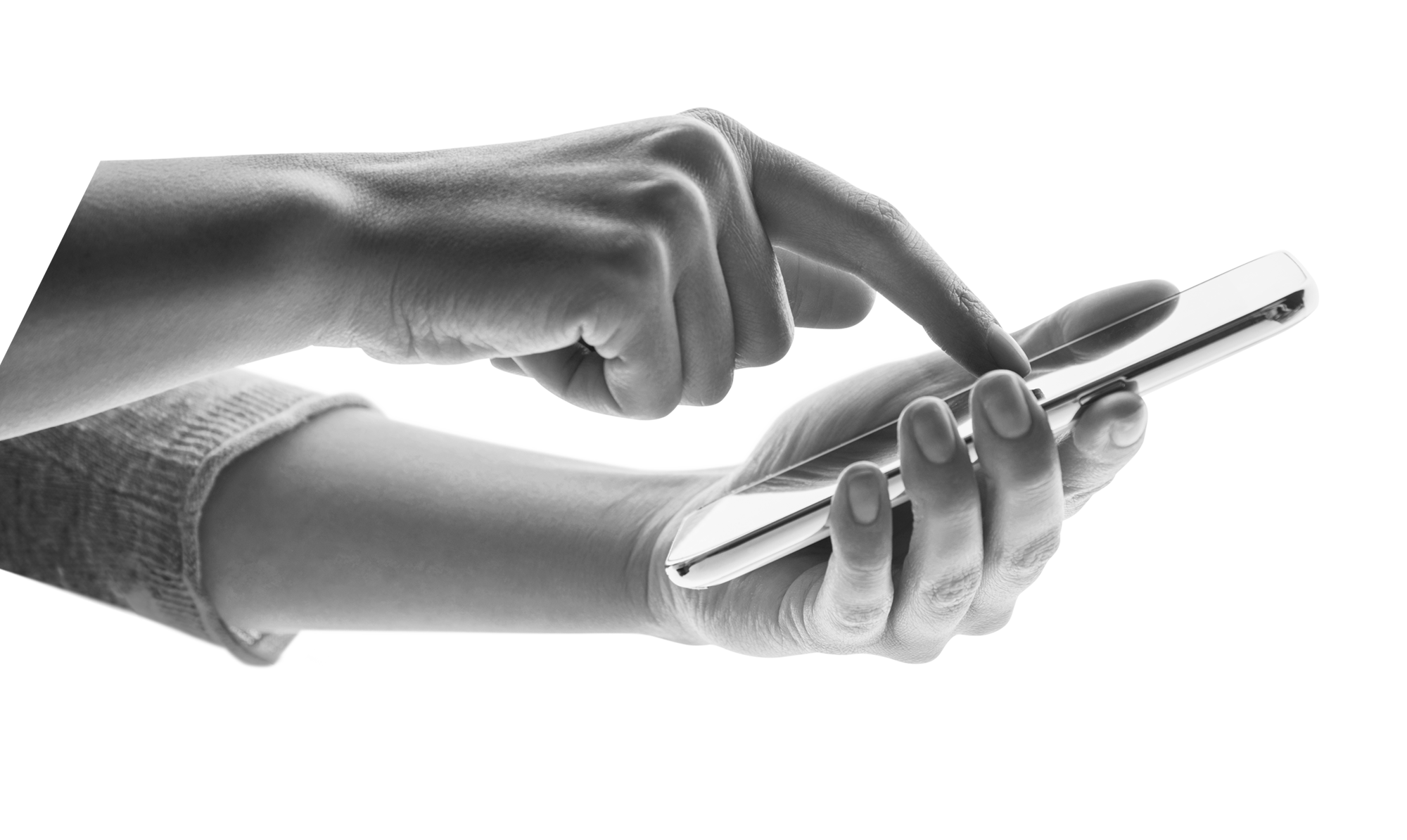 ПРИГЛАШАЕМВ «БИЗНЕС-ОКРУЖЕНИЕ»
Программа для сотрудников без корпоративной связи, которая позволяет подключаться самостоятельно,а также подключать своих родных и близких к выгодным тарифам на особых условиях. Подключение доступно новой сим карты или при переносе от другого оператора.
Наслаждайтесь безлимитным трафиком в социальных сетях и мессенджерах, Яндекс.Картах и Яндекс.Навигации
Пользуйтесь неизрасходованными остатками минут и гигабайт
в следующем месяце
Управляйте дополнительными услугами самостоятельно и получайте премиальное обслуживание
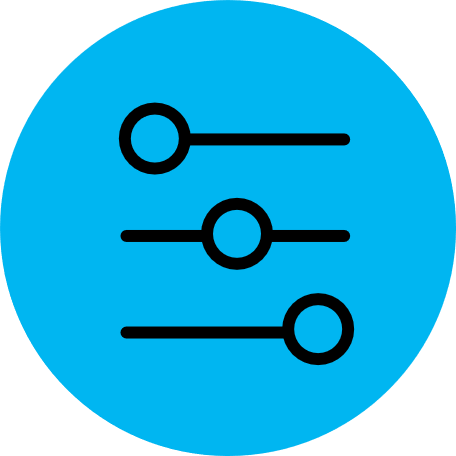 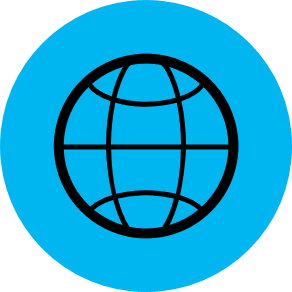 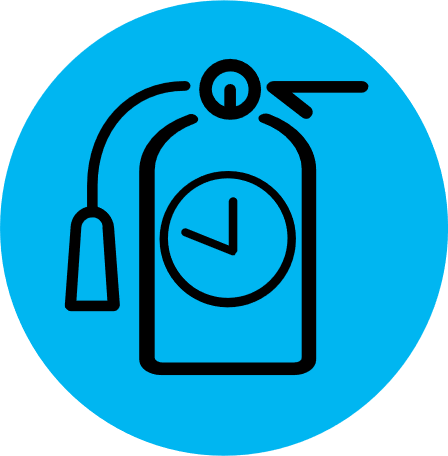 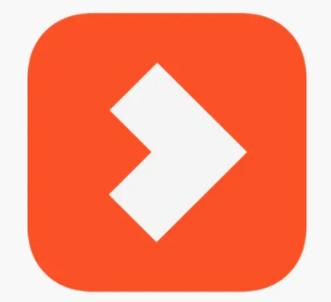 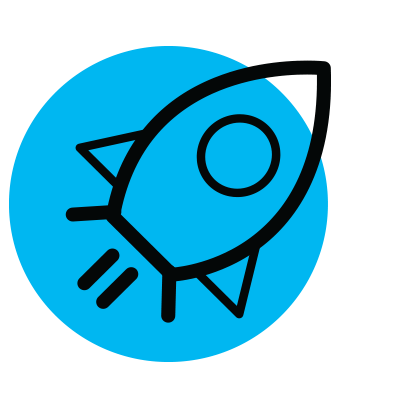 SOS-пакет: будьте на связи,  если недостаточно средств
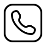 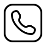 Общайтесь безлимитно внутри компании и с абонентами Tele2
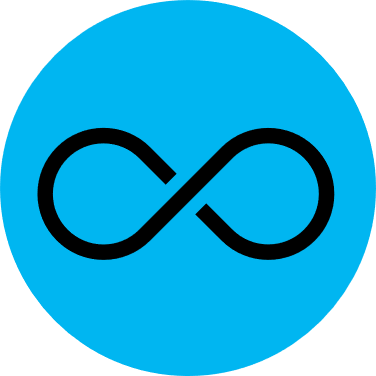 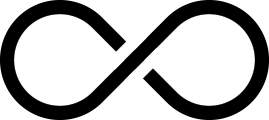 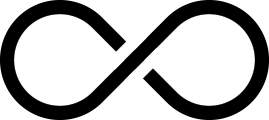 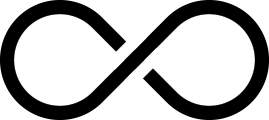 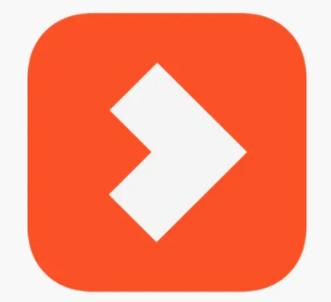 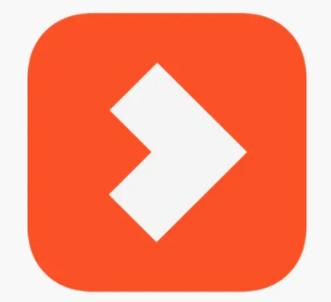 Ответит на все вопросыи поможет в подключении:
Евгений
Tel: +79501234076
E-mail: evgeny.s.parfenov@tele2.ru
Ответит на все вопросыи поможет в подключении:
Игорь 
Tel: +79500657732
E-mail: igor.martynov@.tele2.ru
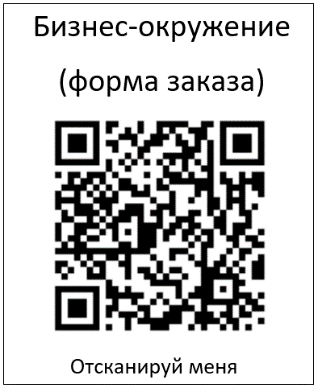 Как подключиться
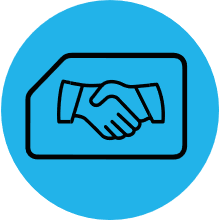 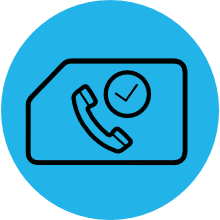 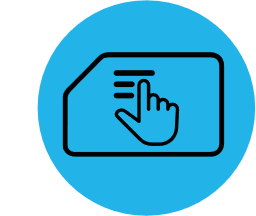 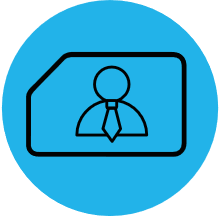 Активируйте SIM-карту, пополните баланси наслаждайтесь связью
Заберите SIM-карту удобным способом(у представителя или в офисе Tele2)
Свяжитесьс представителем Tele2
Выберите тариф
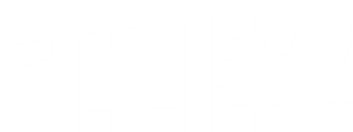